Metrics for MOOCs & Masters
Sir Timothy O’Shea 
University of Edinburgh
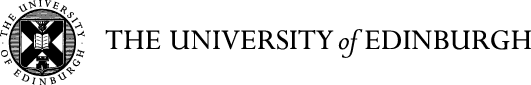 What has changed
Cost
Reach
Scale
Speed
Volume of Data
Collaboration
Sensing
Taxonomy
Massive / Small
Open / Closed
Universal / Niche
Group / Individual
Open Source / Proprietary
For Interest / Award Bearing
Understanding / Competency
Cohort / Random Entry
Two Extreme Points
Edinburgh Online Master’s in Advanced Surgery
Only Surgeons in Hospitals 
Oversight of Royal College
Obligatory visit to City of Edinburgh
Versus
Uruguay & Edinburgh - MOOC Code Yourself!
Any aspirant programmer
Spanish, Arabic or English speakers
Partnership ORT Uruguay & U of Edinburgh
EDINBURGH POSITION
80 Online Masters
40 MOOCs
Variety of Platforms
Devolved Course Invention
Central Quality Assurance
Exciting Innovations
Professional Schools Leading
All Colleges & Schools
MSc in Digital Education
Aspiration for Scale
Distance Learning Course Anatomy
Correspondence Text
Tutor Marked Assessments
Computer Marked Assessments
Instructional TV
Instructional Radio
Course Timetable
Home Experiment Kit
Course Reader
Distance Learning Course Anatomy 2
Study Group Tutorials
Summer School Week
Computer Assisted Learning
Final Exam
Tutor Notes
Marketing Strategy
Developmental Testing
Summative Evaluation
Distance Learning Course Anatomy 2
Correspondence Text
Tutor Marked Assessments
Computer Marked Assessments
Instructional TV
Instructional Radio
Course Timetable
Home Experiment Kit
Course Reader
Science: Virtual microscope
Mid-1990s: 12 rock sections on CD-ROM
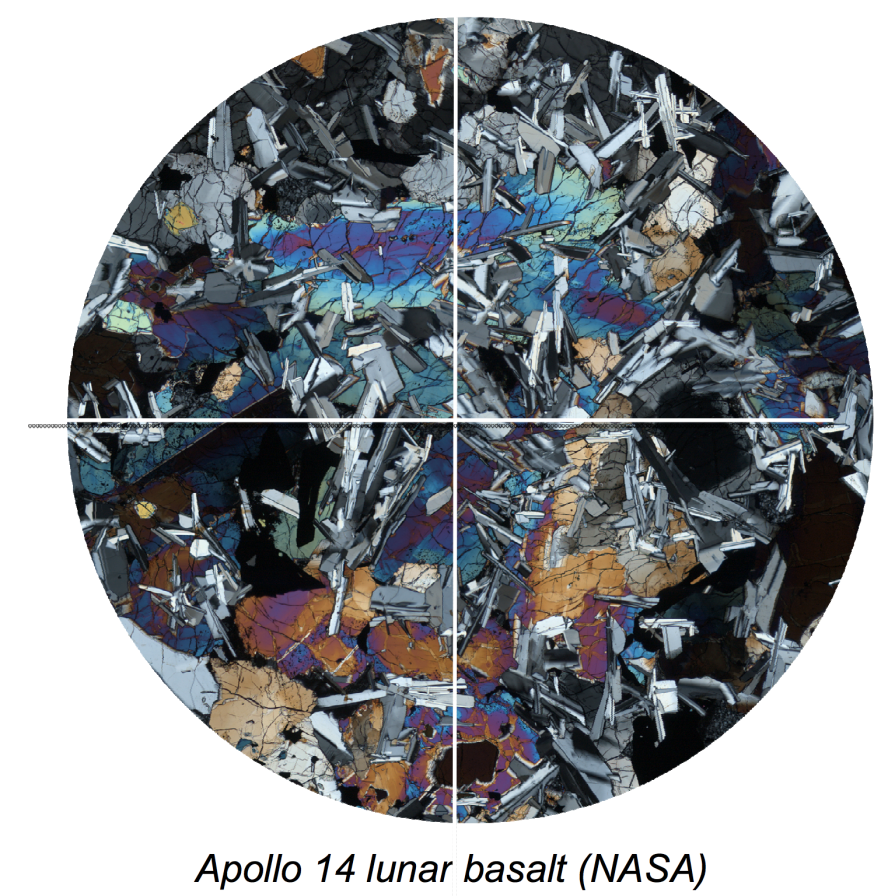 Now: 
Huge library of rocks online:
- UK, Beagle, Meteorites, Moon
Histology/histopathology
Distance Course Team Roles
Course Team Chair
Text Author 
Text Editor
Graphic Designer
TV Producer
Radio Producer
Home Kit Technician
Distance Course Team Roles 2
Educational Technologist
Exam Board Chair
Course Manager/Co-ordinator
Personal Tutor
Marketing Specialist
Student Voices
Quality Assurance
Rough Ratios 1970 - 1980
~50 : 1 / Text Writing Weeks : Study Weeks
~200 : 1 / CAL Programming Hrs :Interaction Hr
~25 : 1 / Students in a Group : Personal Tutor
~30 : ~2000 / Team Size :Minimum Student Nos
~35% dropouts reporting workload pressure
~90% high satisfaction among completes
1980 - 2012 Increasing
Computer Assisted Learning
Virtual Online Study Groups
Online Tutorial Support
Online Simulations
Online Databases
OERs
Narrower Vocational Courses
Distance Teaching Universities
1980 - 2012 Decreasing
TV
Radio
Specialist Team Roles 
Summer Schools
Physical Home Experiment Kits
Reader Style Collections of Articles
Survival Times of EdTech Companies
Course Production Timescales
MOOC Revolution 2012!
Very very short ‘courses’
High student numbers
Very high non-completion
Very small or one person course teams
Lightweight ‘assessment’
Intensive use of OERs
Respectable University Providers
Surprising Outcomes
Introduction to Philosophy
Michela Massimi & colleagues
One of the very first UoE MOOCs launched in January 2013
The most popular MOOC ever in Coursera 
 over half-million enrollments across old Coursera platform and new on-demand platform
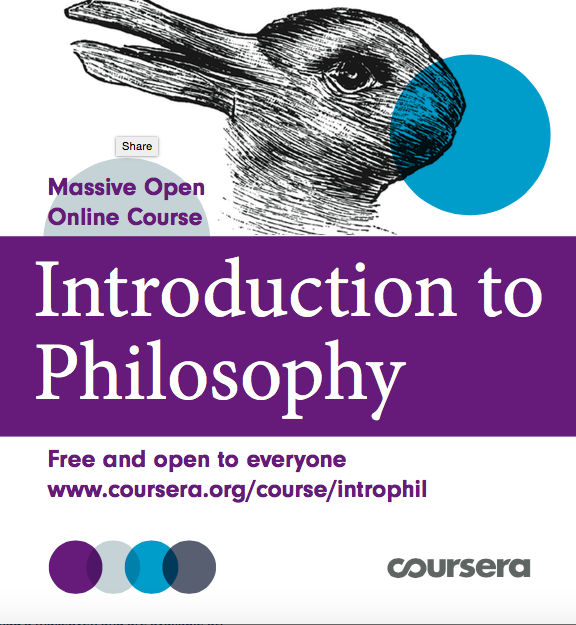